Module 1 Session 8
WALANT and Anaesthetic Blocks
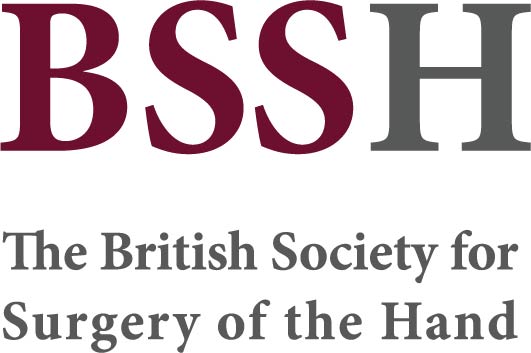 Objectives

Understand the principles of WALANT surgery.

Discuss the benefits of WALANT in hand surgery.

Understand the approach and technique of WALANT in hand surgery.

Understand the indications for WALANT surgery.
February 2023